SA5 Status Report to SA#87-e Charging Management (CH)Operation, Administration, Maintenance & Provisioning (OAM&P)
Thomas TOVINGER, SA5 Chair, Ericsson
Zou Lan, SA5 Vice Chair, Huawei
Maryse Gardella SA5 Vice Chair, Nokia
Mirko CANO SOVERI, SA5 Secretary, ETSI MCC
SA5 leadership
SA5		
	Thomas Tovinger (Ericsson) 			Chair 	since 08/2015Zou Lan (Huawei)	 			VC 	since 08/2019Maryse Gardella (Nokia) 			VC 	since 08/2019


Charging Sub-Working Group (SWG)
	Maryse Gardella (Nokia)			Chair	since 08/2013Chen Shan (Huawei)				VC	since 05/2016
2020 meeting calendar
Experience of this first e-meeting (1)
General experience 
Quite good progress given the hard conditions of many busy parallel email exchanges (totally about 2000 emails) requiring extra effort compared to f2f meetings: possible thanks to strong involvement of delegates and a well prepared and agreed process.
About 50% of the ~325 contributions agreed
Conference calls: Limited in duration to accommodate time zone differences (15-17.00 CET)
CH e-meeting organization & experience
5 days (24 February – 28 February)
Reduced Agenda (i.e. limited to critical maintenance CRs and sub-set of Rel-16 WIDs)
Assigned day for starting Agenda Items threads 
3 Daily conference calls and final CH Closing conference call on Friday (with Webex)
Conference calls: Used for process clarification,  and to decide on WI exception sheets. Allowed one topic to progress based on submitted Discussion paper. 
Phasing start of Agenda Items allowed smoothing emails flood
Not always easy to finalize conclusions by deadlines for emails.
Experience of this first e-meeting (2)
OAM e-meeting organization & experience
8 days (24 February – 4 March)
Reduced Agenda (focus on Rel-16 but a few Rel-17 cross-WG topics and new WIDs included)
6 Daily conference calls (with GotoWebinar) (used to discuss and progress open issues) and final Closing Plenary conference call the 4th March – to confirm all conclusions and agree on email approvals after the meeting (updated draft TS/TRs, exception sheets and 2 technical issues)
Found an efficient way to finalize conclusions by deadlines for emails – delegates had to state explicit objections for every not acceptable contribution. 
Still very stressful for the leadership to continuously monitor the status, adjust the process to the reality and to finalise all conclusions the last day due to the amount of emails and contributions. 
We clearly need to reduce the scope in future e-meetings.
Charging (CH) WIs/SIs
Summary of ongoing CH WIs/SIs
Charging TSs & TRs
Charging WIDs
Charging Exception requests
5GSIMSCH
Working Progress
(Not included in the e-meeting Agenda )
ETSUN
Working Progress
CRs were agreed to TS 32.255 on:
Introduction of V-SMF change in Roaming HR – principles and flows
Introduction of additional  message flows on:
Addition of Branching Point or UL CL controlled by I-SMF
Adding/removal/change of PSA2 and UL CL or BP controlled by I-SMF 
5GS to EPS handover using N26 interface with I-SMF
EPS to 5GS handover using N26 interface with I-SMF
5GS_NSPACH
Working Progress
pCRs were approved for draft TS 28.201 with: 
Additional information to address performance in charging (Service Experience for a Network Slice, load information both defined in TS 23.288..)
Introduction of the Bnspa Reference point to the Billing system.
Introduction of charging principles for charging data collection by the new Entity from MnS Producer and NWDAF, and interaction with CHF.   
Introduction of flow between the new Entity and CHF in Post Event Charging.
Introduction of preliminary triggers.
5GS_NSMCH
Working Progress
(Not included in the e-meeting Agenda )
ATSSS
Working Progress
CRs were agreed to TS 32.255 on:
Introduction of ATSSS architecture reference and charging requirements
Introduction of MA PDU session and PCC Rules description
Introduction of ATSSS flows on Multi-Access PDU session establishment by the UE and by the Network
5WWC
Working Progress
CRs were agreed to TS 32.255 on:
Introduction of architecture references for charging:  trusted non-3GPP access and Wireline (5G-RG with W-5GAN and NG RAN, FN-RG with W-5GAN).
Introduction of flows for PDU Session Establishment requested by 5G-RG via W-5GAN, and requested by FN-RG via W-5GAN
Introduction of “SUPI” as the subscriber identifier via wireline access for charging
CHFCQM
Working Progress
CR agreed to TS 32.255 introducing the description of the mechanism used by CHF during interaction with NF consumer to suspend and resume the quota on a per rating group basis, without affecting the usage reporting.
Charging CRs
TEI CRs (Charging & OAM)
Overview of SA5 OAM ongoing WIs/SIs progress
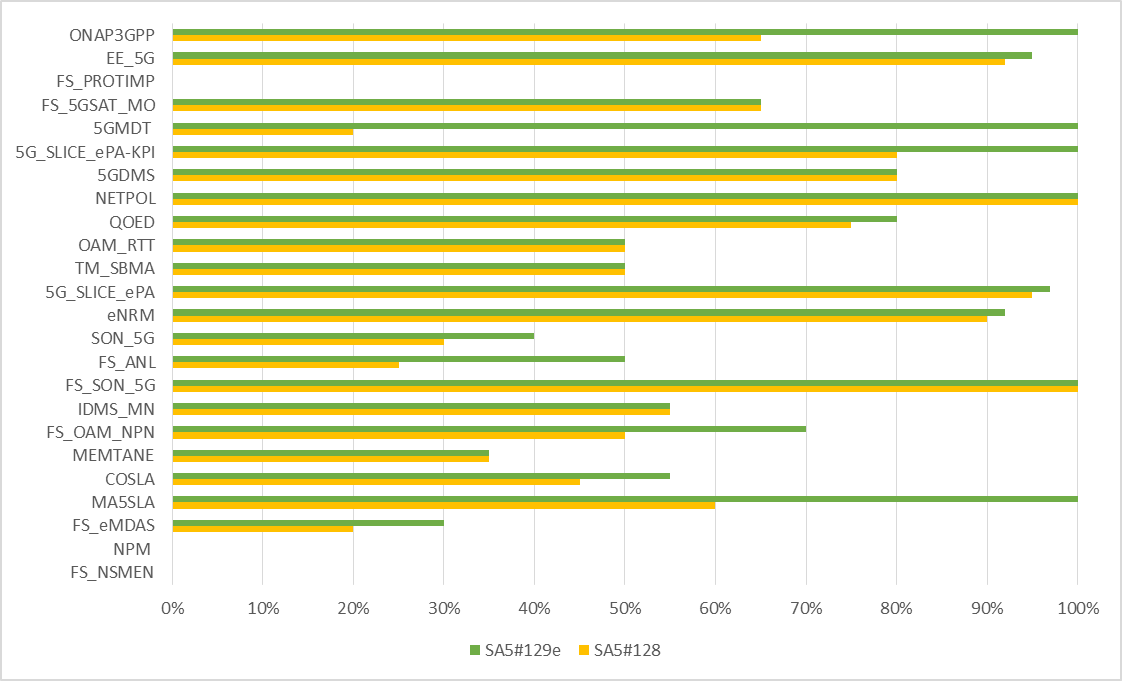 Rel-16: (28)
14 ongoing WIs/SIs 
12 finished WIs/Sis

Rel-17:(14)
2 ongoing SI
1 ongoing WI
11 new WIDs wait for SA approval
Rel-16
Rel-17
OAM - New or Revised WID/SIDs
OAM - TS/TRs
OAM - Rel-16 WI Exception requests
MA5SLA/COSLA/MEMTANE/FS_OAM_NPN
Working Progress
COSLA: The following topics discussed and agreed in the meeting.
Management control loops overviews, control loops including open control loops and closed control loops, management control loops in different layers are agreed. 
Update of management service deployment based on ZSM framework
A UC on NWDAF assisted CSI SLS Assurance

FS_OAM_NPN: the TR was agreed to be sent for information.
Network Slice as a Service in the management of PNI-NPN.
Solutions and conclusion for mgmt of PNI-NPN
Solutions and conclusion for mgmt of SNPN
MA5SLA: The group discussed and agreed the following topics:
Update on slice NRM and solution sets
The GST work item should be continued to Rel-17 and should use version 3.0 (when available)
Parameters that are already supported by SA5 TS in other objects than serviceProfile in the NetworkSlice IOC, SA2 TS or RAN TS shall remain in Rel-16 serviceProfile.
Revised WID scope -> Rel-16 completed.
MEMTANE: The group discussed the contribution related to the following topics but no conclusion was made:
Add tenant concept associated to CSI consumer
Add clarifications to concept description
tenant information to support multi-tenancy environment
IDMS_MN/FS_ANL
Working Progress
IDMS_MN:The work item was agreed to move to Rel-17
Rapporteur cleanup.
Update the recommendation and conclusion for the study work.
FS_ANL：The following aspects are discussed and agreed
Update Potential dimension for classification of network autonomy
Fault RCA and recovery scenario example for network autonomy level
Add Resource optimization scenario for classification of network autonomy levels
Update NE deployment scenario example for classification of network autonomy levels
SON_5G
Working Progress
SON_5G：The group discussed and agreed contributions related to the following topics:
 Changes to MRO Management service 
 Changes to RACH optimization 
 CR to add Random Access Preambles measurements
FS_eMDAS
Working Progress
FS_eMDAS: the following topics are agreed.
Modification on Management Interaction with NWDAF.
Add the use cases related to SLA assurance.
addition of resource utilization analysis solution.
Use case and potential solutions of MDA assisted EE.
eNRM/5G_SLICE_ePA/TM_SBMA/QOED/5GDMS/5G_SLICE_ePA_KPI/OAM_RTT/FS_5GSAT_MO/FS_PROTIMP (1/3)
eNRM/5G_SLICE_ePA/TM_SBMA/QOED/5GDMS/5G_SLICE_ePA_KPI/OAM_RTT/FS_5GSAT_MO/FS_PROTIMP (2/3)
Working Progress
eNRM：The following topics are agreed: 
RIM parameters of mapping relations for remote interference management
Add configurable FM
Some correction the NRM. 
JSON with YAML in NRM，Use YAML instead of JSON in the OpenAPI definitions of the REST SS are endorsed.
OpenAPI definitions required by the ProvMnS were agreed to be added to 28.623 and 28.541.
Update the NR NRM to align with NG-RAN overview architecture
YANG Guidelines Update
YANG_Netconf CRUD Operations. 
The following topics needs to be further discussed:
RRMPolicy models.
Support of Netconf
5G_SLICE_ePA: The group discussed the following measurements and use cases:
measurements on DL delay between PSA UPF and UE
measurements on UL delay between PSA UPF and UE
measurement Average delay UL on over-the-air interface
measurements on DL delay between PSA UPF and NG-RAN
measurements on UL delay between PSA UPF and NG-RAN
measurements on RTT delay between PSA UPF and NG-RAN
measurements related to DRB Setup via Initial Context Setup
measurements for SSB beam handover
RSRP measurements
Number of Active UEs measurements
Add new use case related to Monitor of QoS flow release
Correction of UE throughput measurements, Packet Drop Rate measurements, Packet Loss Rate measurements, QoS flows
eNRM/5G_SLICE_ePA/TM_SBMA/QOED/5GDMS/5G_SLICE_ePA_KPI/OAM_RTT/FS_5GSAT_MO/FS_PROTIMP (3/3)
Working Progress
QOED:
Remove SBA
Removing Signalling Based Activation. 
5G_SLICE_ePA-KPI:
The group agreed on configurable KPI control NRM. 
Update KPI definitions to align with the new template.
5GMDT : The following topics are agreed.
Reply to RAN2 LS S5-201165 to SA5 on trace related configurations for NR MDT.
Add MDT trace record for NR measurements
Add MDT user consent handling for 5G
MDT activation and deactivation mechanisms for 5G
For area based MDT, Alignment with RAN2, Add anonymization of MDT data for 5G, Add MDT specific configuration parameters for 5G
MDT requirements for NR
 MDT trace recording session start and stop mechanism for 5G 
FS_5GSAT_MO:
No contribution for this meeting.
TM_SBMA:
No contribution for this meeting.
OAM_RTT:
No contribution for this meeting.
5GDMS:
No contribution for this meeting.
EE_5G
Working Progress
Reply LS on analytics support for energy saving to SA and SA2 was agreed.
Add solution for distributed energy saving management
Add solution for centralized energy saving management
Requirement on energy saving reactivation
TS 28.310 is agreed for approval to SA#87
ONAP3GPP
Working Progress
Correction of MnS Stage 3 SSs for integration with ONAP VES is agreed.
NPM/FS_NSMEN
Working Progress
NPM:
Not yet started.
 
FS_NSMEN:
Not yet started.
OAM CRs
Thank you!
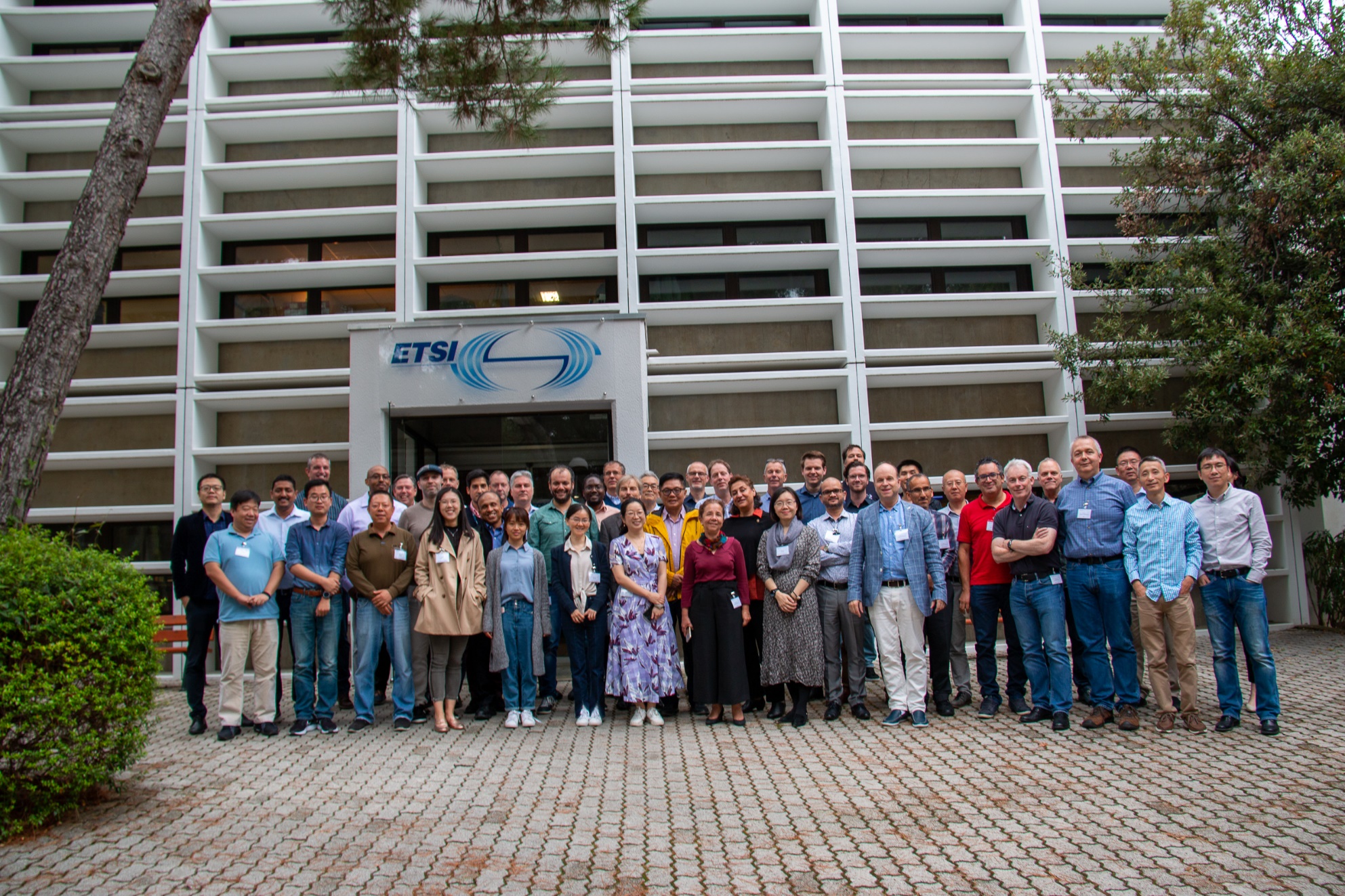